Формирование финансовой грамотности средствами Лэпбука
Автор : Азанова Ирина Юрьевна, 
учитель начальных классов МБОУ ВОК 
СП Школа № 121
2022 г.
«Нажить много денег – храбрость; сохранить их – мудрость, а умело расходовать – искусство».
Бертольд Авербах
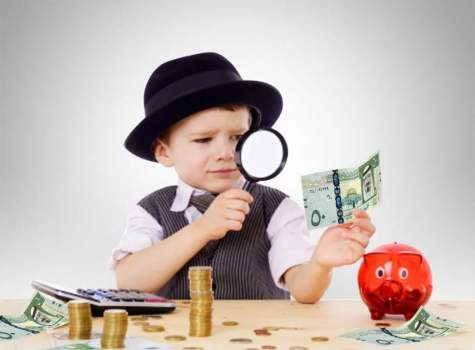 Премьер-министр России Дмитрий Медведев подписал распоряжение об утверждении стратегии повышения финансовой грамотности населения на 2017-2023 гг. Цель стратегии - создание основ для формирования финансово грамотного поведения граждан
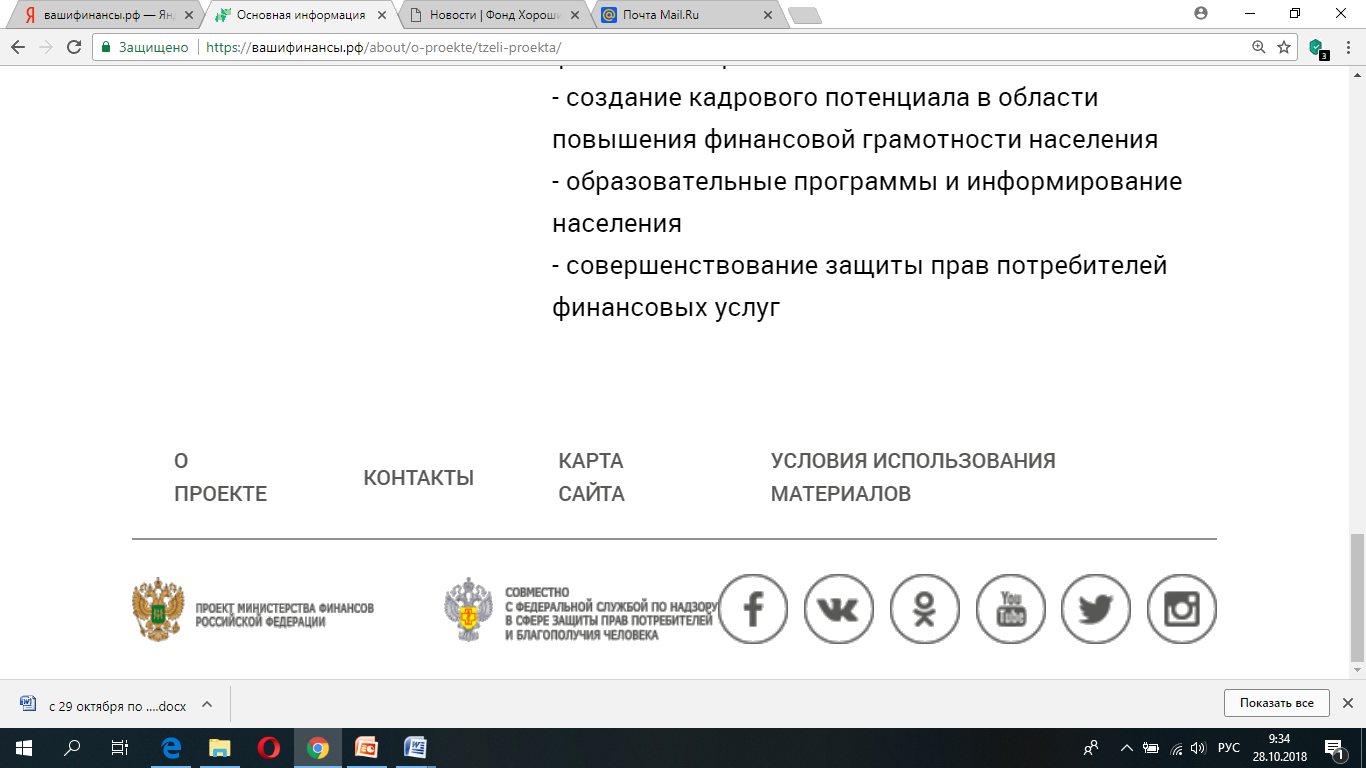 Совместный проект Минфина России и Всемирного банка «Содействие повышению уровня финансовой грамотности населения и развитию финансового образования в РФ»

Цель проекта:
Формирование разумного финансового поведения и ответственного отношения российских граждан к личным финансам, повышение эффективности защиты их интересов как потребителей финансовых услуг.
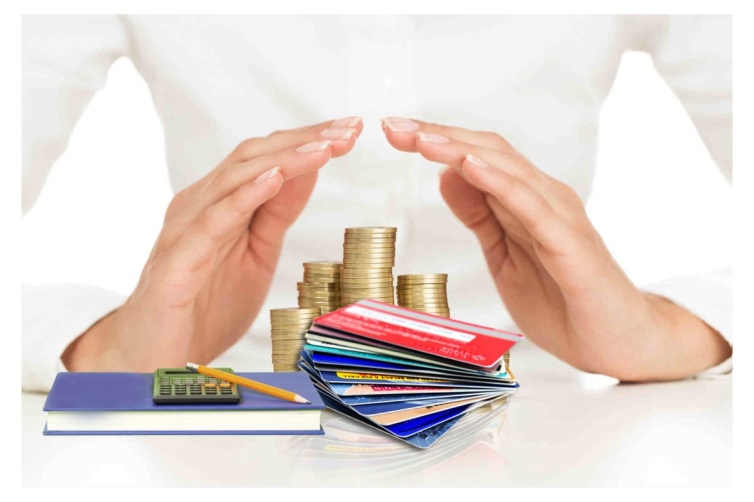 Финансовая грамотность – это способность человека управлять своими доходами и расходами, принимать правильные решения по распределению денежных средств (жить по средствам) и грамотно их приумножать.
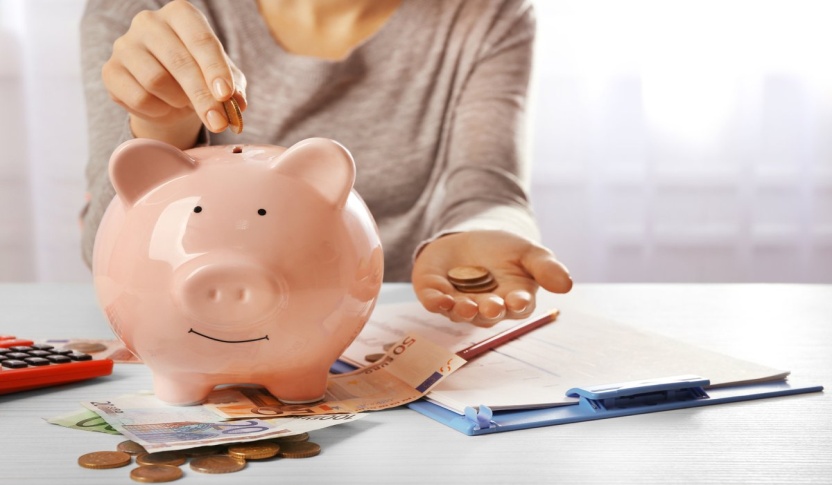 В результате изучения основ финансовой грамотности 
          на уровне НОО, обучающиеся должны знать:

понимание природы и функции денег;
умение ценить деньги;
умение считать деньги;
умение составлять финансовый отчёт (доходы и расходы семьи);
умение экономить и сберегать;
умение тратить деньги и жить по средствам.
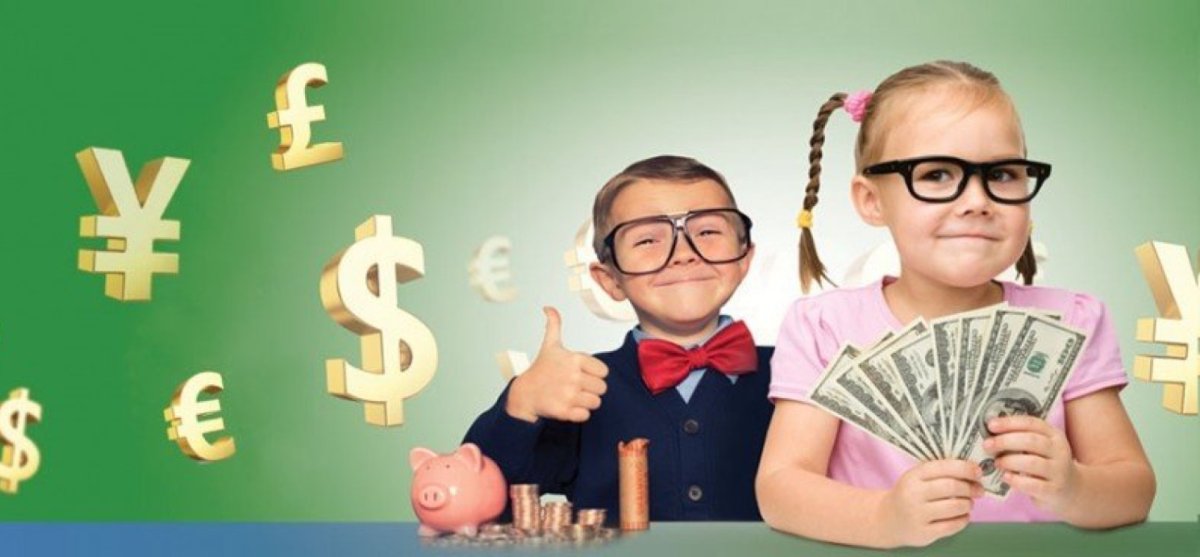 Лэпбук «Финансовая грамотность»
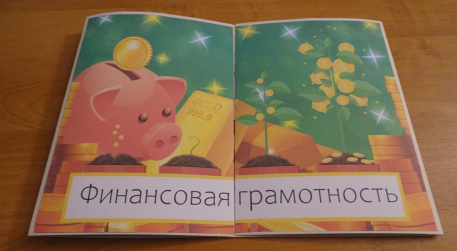 Что такое лэпбук?
          «Лэпбук» (lap – колени, book - книга)
Лэпбук  - 
        интерактивная, тематическая   папка
Разделы Лэпбука:1.Когда появились деньги и зачем они нужны?
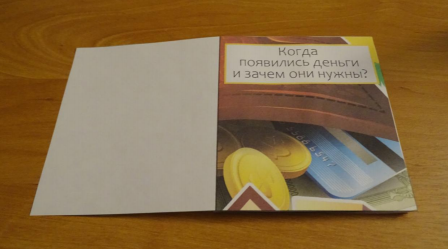 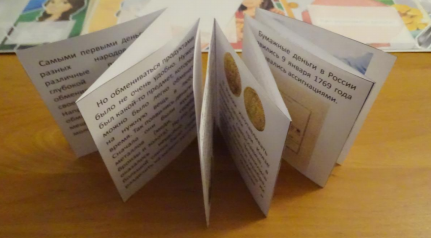 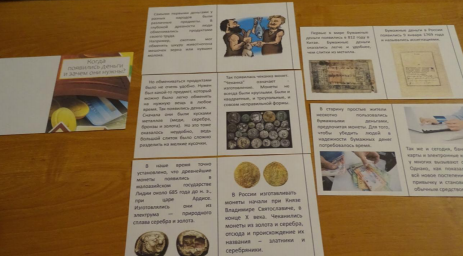 Разделы Лэпбука:2. Деньги в разных странах
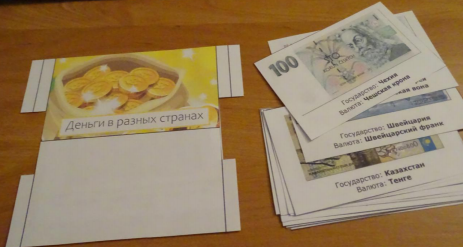 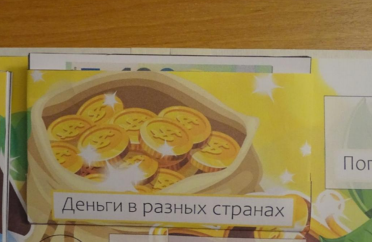 Разделы Лэпбука:3. Поговорки о деньгах
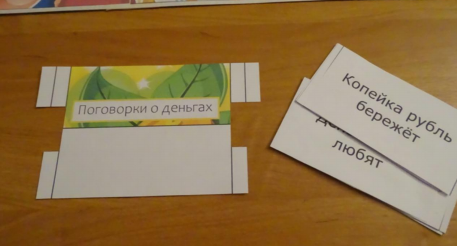 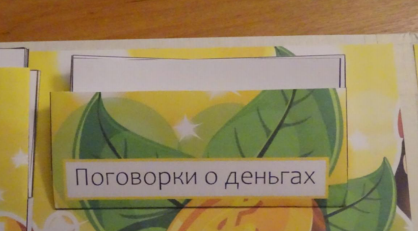 Разделы Лэпбука:4. Какие бывают деньги?
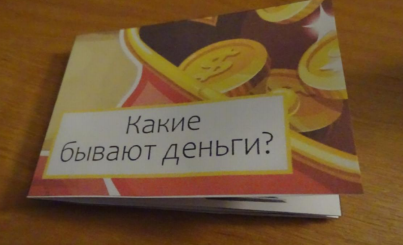 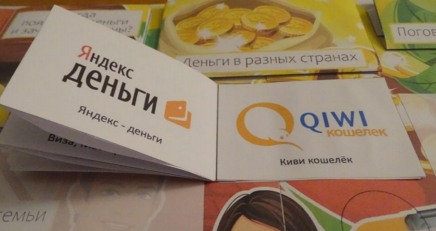 Разделы Лэпбука:5. Раскрась картинку
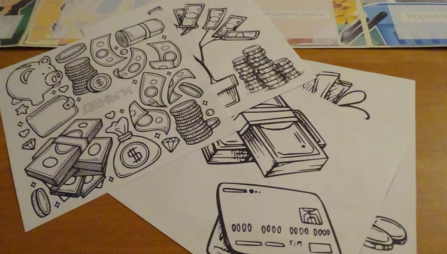 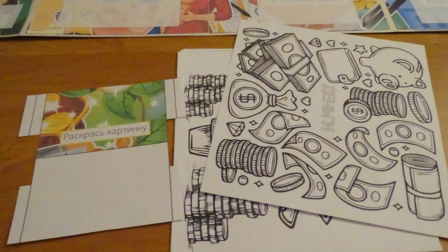 Разделы Лэпбука:6. Как экономить деньги?
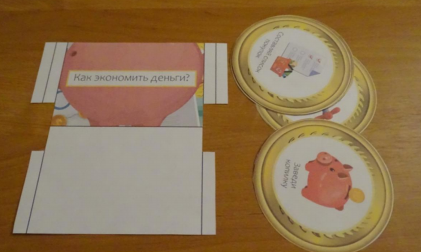 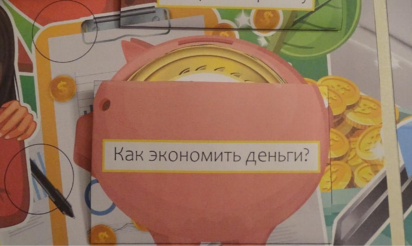 Разделы Лэпбука:7. Бюджет семьи
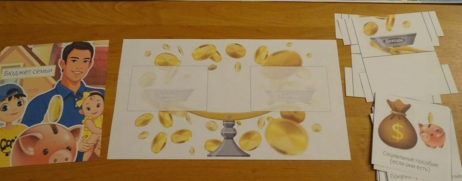 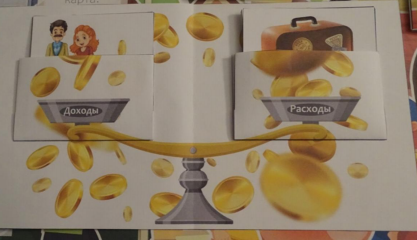 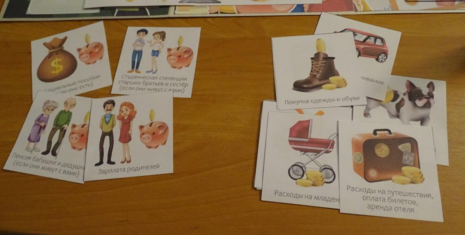 Разделы Лэпбука:8. Что такое банк?
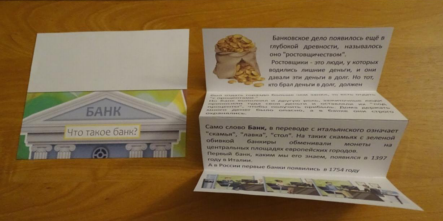 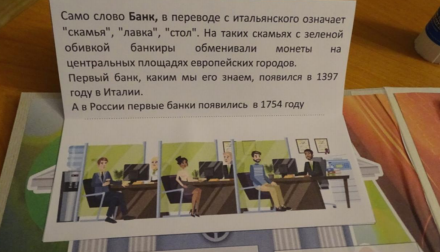 Разделы Лэпбука:9. Счет в банке
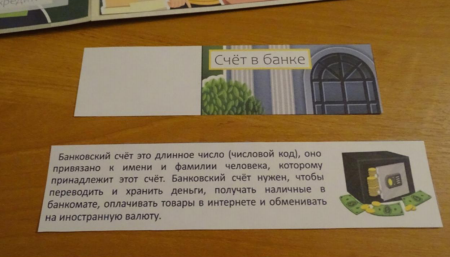 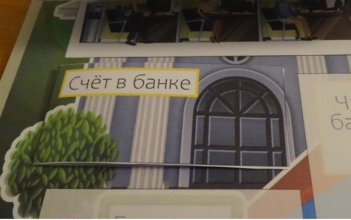 Разделы Лэпбука:10. Что такое банковская карта?
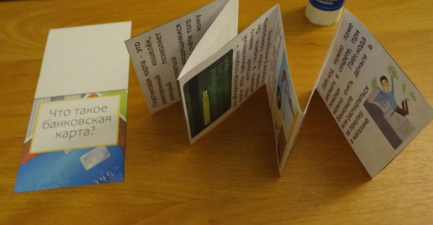 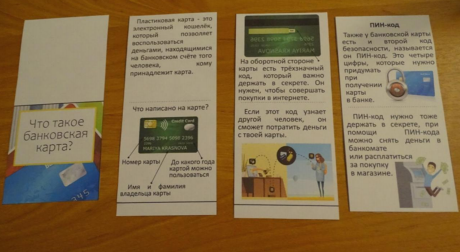 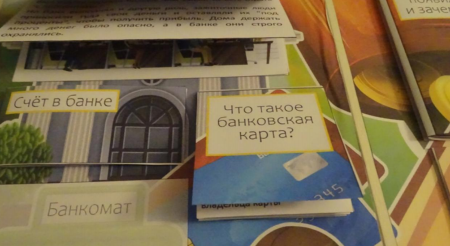 Разделы Лэпбука:11. Что такое вклад и кредит?
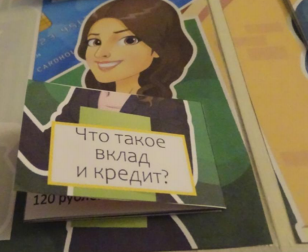 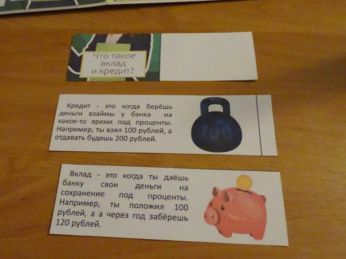 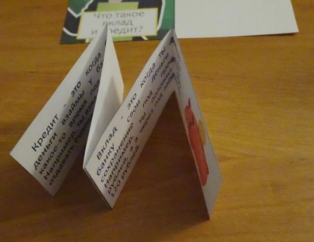 Разделы Лэпбука:12. Банкомат
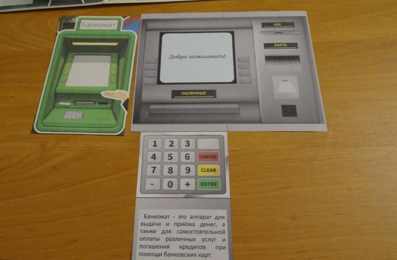 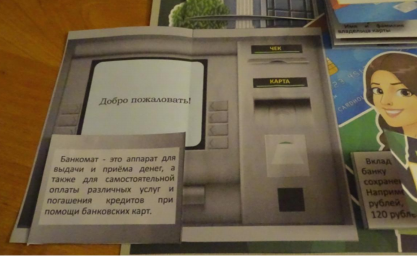 Разделы Лэпбука:13. Магазин, корзина покупок
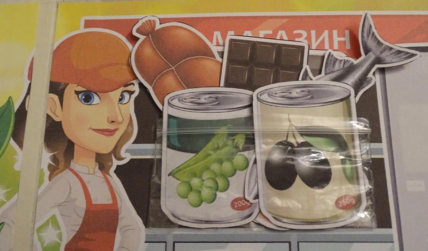 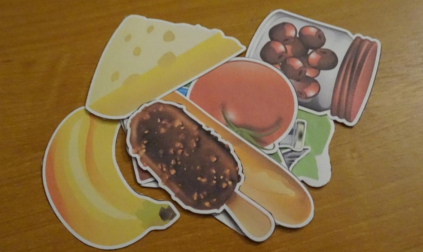 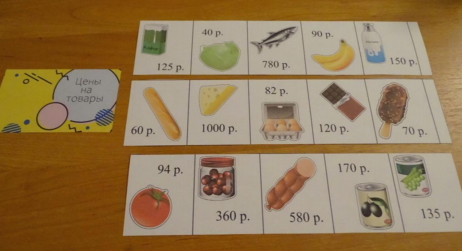 Разделы Лэпбука:14. Терминал
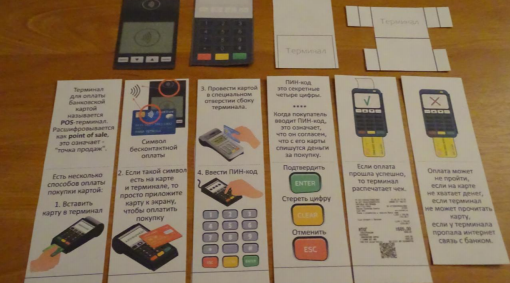 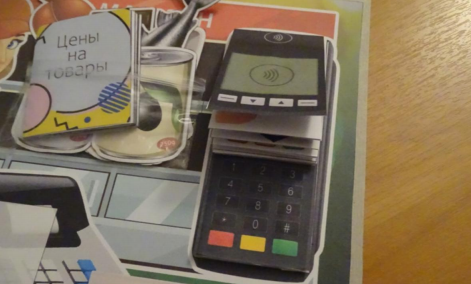 Разделы Лэпбука:15. Кошелек
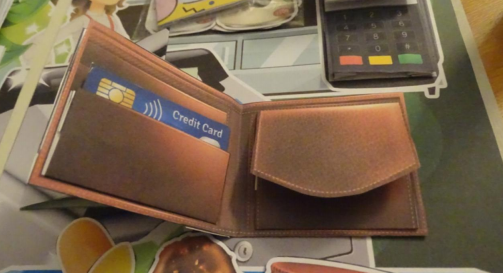 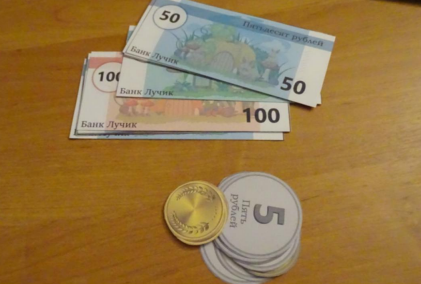 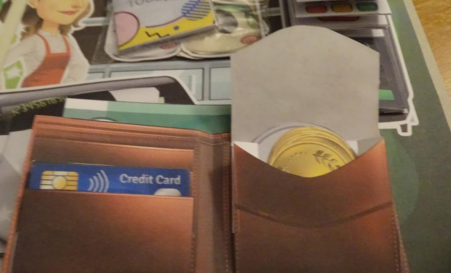 Урочная деятельность.Окружающий мир
«Моя семья» (Что нужно семье)
«Что такое экономика и для чего она нужна» (Как разумно делать покупки)
«Семейный бюджет» (Зачем семье сбережения)
«Что такое деньги» (Из истории денег)
«Путешествия по городам и странам» (Деньги в разных странах)
Урочная деятельность.Математика
Знакомство с единицами измерения стоимости – копейкой и рублём,
понятие денег, их функции: мера стоимости, средство обращения, платежа и накопления,цена товара, количество, стоимость покупки
новые понятия: статья расходов и доходов семьи, семейный бюджет, планирование семейного бюджета.
Урочная деятельность.Русский язык и Литературное чтение
обсуждение ситуаций, связанных с прочтением произведений, в которых упоминаются различные социальные и финансовые ситуации, деньги в литературных произведениях,
Работа с ребусами, анаграммами, пословицами о деньгах.
Урочная деятельность, классные часы, проектная деятельность, внеурочная деятельность:«Развитие речи» (работа с текстом, тесты, загадки, упражнения «Закончи верные утверждения»).«Разговор о правильном питании» (Игра «Магазин»)«Я – гражданин и патриот России» (Путешествие по России – умение пользоваться пластиковой картой и проездным билетом, основной закон России – Конституция, государственный бюджет и др.)
Проектная деятельностьРазработка ученического проекта«Лэпбук «Финансовая грамотность»
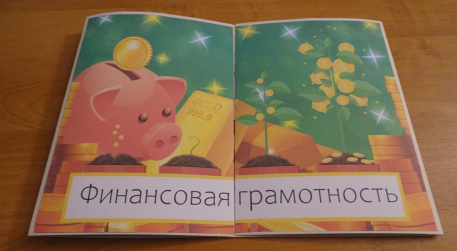 Спасибо 
    за внимание!